What is qualitative research?
What do you know?
What is good research?


What does it consist of or involve?
What do you know?
What is qualitative research?

What is the purpose of qualitative research?

What kind of data collected?

How is data collected?

How is data analyzed?
Quick summary
Qualitative research generally focuses on a target audience’s behavior and the perceptions or ideas that drive that behavior. 

The results of qualitative research are descriptive rather than predictive.

Qualitative research methods originated in the social and behavioral sciences: sociology, anthropology and psychology.
Thinking and behavior

 Qualitative data is often collected through in-depth one-to-one interviews, group discussions, focus groups, diary and journal entries, in-context observations, open-ended writing tasks or surveys, .
What do you want to know?
What questions do you have about qualitative research?
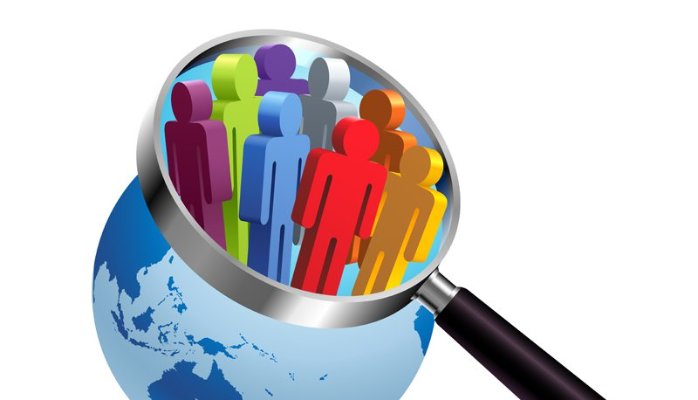